Perspectives  théoriques des  sciences sociales et  comportementales  en santé publique
Les étapes et les modes  d’accompagnement du changement de  comportement
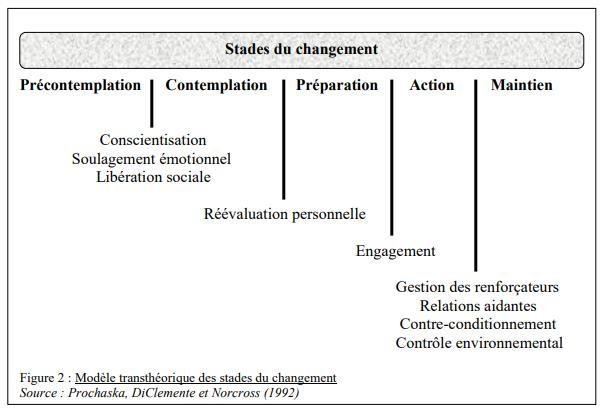 La précontemplation
À ce niveau, la personne n’est pas prête à changer  de comportement : soit elle ignore le problème, soit  elle pense qu’elle ne peut rien y faire.
Actions appropriées à ce stade : augmenter le  niveau de conscience, favoriser les modifications
« environnementales » (conférences, campagnes de  sensibilisation…).
Indication de temps : Les personnes ne  changeront pas de comportement dans les 6  prochains mois.
La contemplation
Ça y est ! Le problème est connu, la personne a compris  l’intérêt de changer. Pourtant le passage à l’action n’est  pas immédiat, les freins sont encore nombreux. C’est la  phase d’ambivalence.
À l'étape de la contemplation, la personne pense à  effectuer le changement dans un
avenir plus ou moins rapproché(6mois). Elle a  cependant tendance à voir davantage les inconvénients  et les difficultés à court terme que les avantages à court  et à long terme.
Elle peut être aidée par l'information et les
encouragements.
La préparation
On y est bientôt, c’est le stade de la planification, du plan
d’actions. La personne s’organise pour changer
À l'étape de la préparation, la personne est convaincue  du bien-fondé de faire le changement. Elle croit qu'il est  temps d'agir. Elle commence à poser des gestes et fait  des plans
Par exemple, elle commence à limiter sa consommation  de cigarettes, à mieux choisir son alimentation, à  s'informer des activités accessibles, à limiter certaines  dépenses, etc..
L'aide apportée à cette étape peut être concrète (fournir  des recettes santé, des informations sur les formes  d'exercices accessibles...).
L'action
Ça y est on ne dit plus, on fait ! Mais attention  cette phase est fragile, la personne  expérimente et se fait sa propre opinion face  au nouveau comportement, le risque de  rechute est grand.
À l'étape de l'action, la personne adopte les  comportements et les attitudes souhaités et  organise sa vie et son environnement de  façon à faciliter ses changements. Cette  étape requiert du temps et de l'énergie
L'action
Elle est vulnérable et les risques de rechutes  sont assez élevés. Elle doit apprendre de son  expérience pour s'ajuster et persévérer dans les  changements. Elle doit toujours élaborer des  stratégies pour réussir à maintenir son objectif  (ex. réviser ses priorités, se mettre dans de  meilleures conditions, gérer le stress, réserver  du temps, être assez reposée...).
Indication de temps : au-delà de 6 mois, le  risque de rechute diminue fortement.
Le maintien
À l'étape du maintien, la personne a réussi  à maintenir le changement pendant au  moins six mois, la rechute à une étape  antérieure devient beaucoup moins  probable et d'une moins longue durée si  cela arrive.
S'il lui arrive de fumer une cigarette par  exemple, elle prend des mesures pour  éviter que cela se reproduise.
Le maintien
La personne a effectivement changé son  comportement, son objectif a été atteint, mais, là  encore, le risque de rechute existe.
Actions appropriées à ce stade : les contre-  mesures « environnementales », les relations  d’aide (créer et faire vivre des réseaux, des  collectifs…).
•
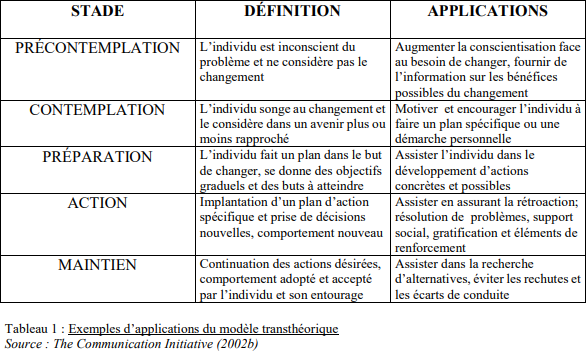